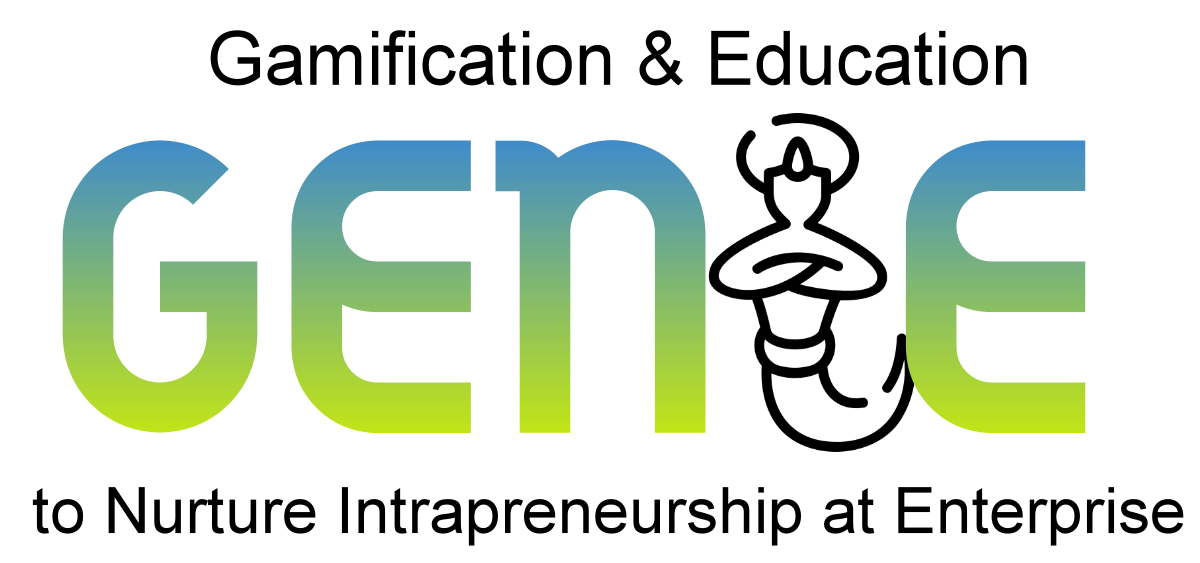 genieproject.eu
Personlig utveckling och intraprenörskap: växande självmedvetenhet och mindfulness
Index
1
1.1 Individuella egenskaper hos en intraprenör
1.2 Personlig utveckling som förutsättning   
1.3 Fördelar med intraprenöriellt beteende för anställda
Egenskaper och fördelar med intraprenörer
2.1 Definition
2.2 Effekter
2.3 Utveckling och praktik
2.4 Integration i det dagliga livet och arbetet
2
Stärk för mindfulness för att utveckla intraprenörer
3
3.1 Definitioner och egenskaper
3.2 Utvecklingsfaser
3.3 Integration i det dagliga livet och arbetet
Stärka självmedvetenheten för att utveckla intraprenöriellt beteende
Mål
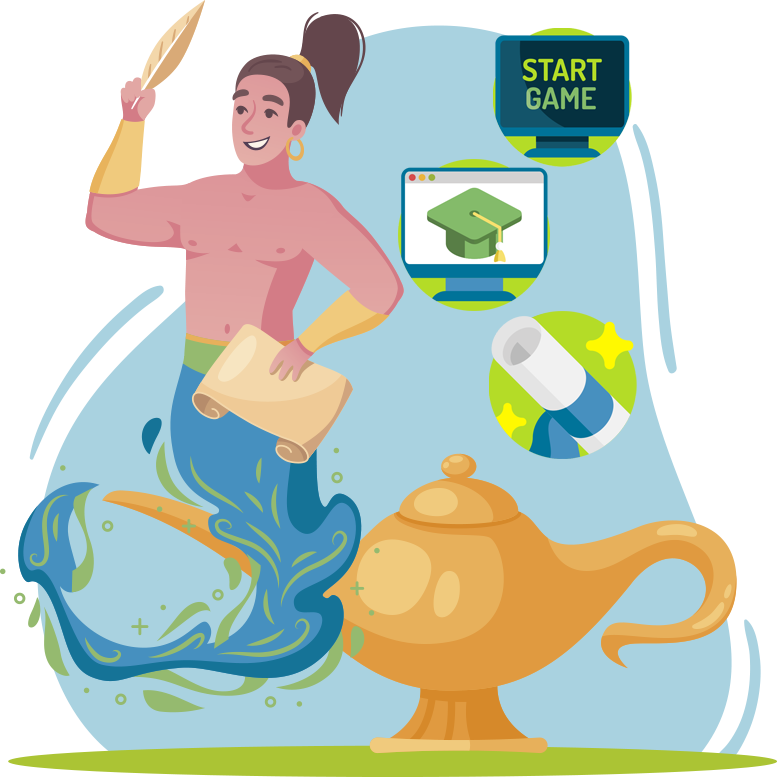 I slutet av denna modul kommer du att kunna:
Identifiera egenskaperna hos en intraprenör
Inse mervärdet av att tänka och agera som en intraprenör
Att känna till betydelsen och de viktigaste dimensionerna av mindfulness och självmedvetenhet i samband med intraprenöriell handling
Framgångsrik övning och användning, baserat på modulens insikter, för att utnyttja självmedvetenhet och mindfulness i det dagliga livet och arbetet
Unit 1
Egenskaper och fördelar med intraprenörer
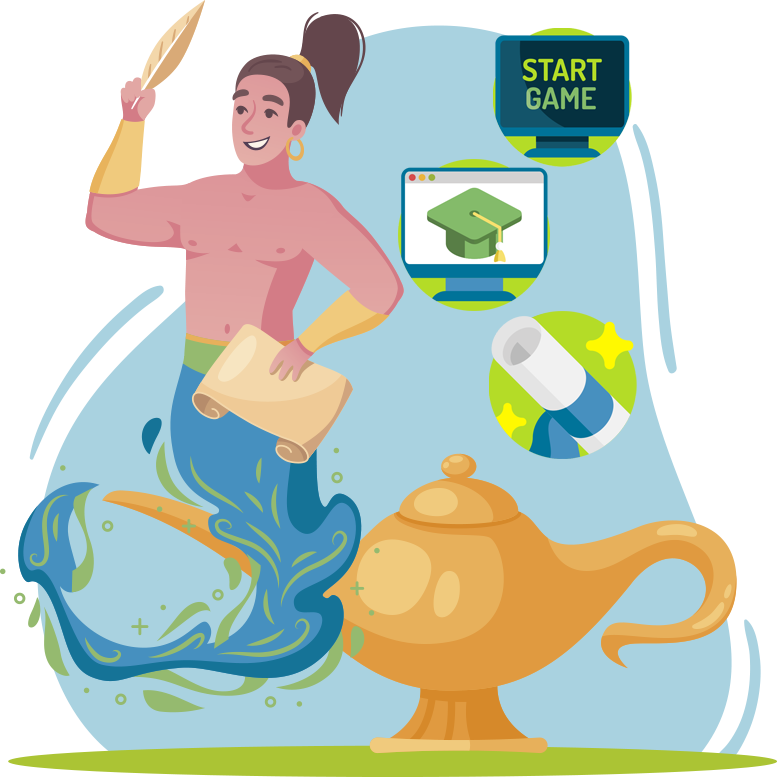 1.1 Individuella egenskaper hos en intraprenör
1.2 Personlig utveckling som förutsättning   
1.3 Fördelar med intraprenöriellt beteende för anställda
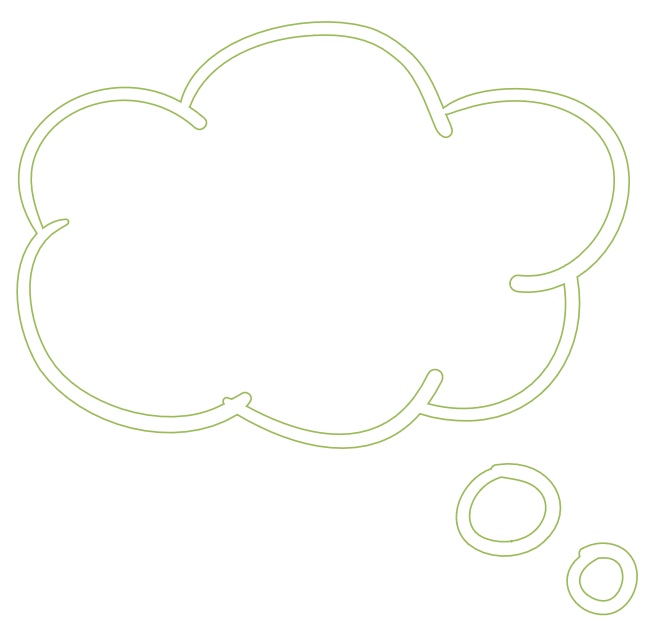 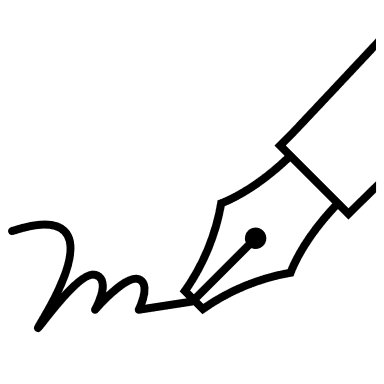 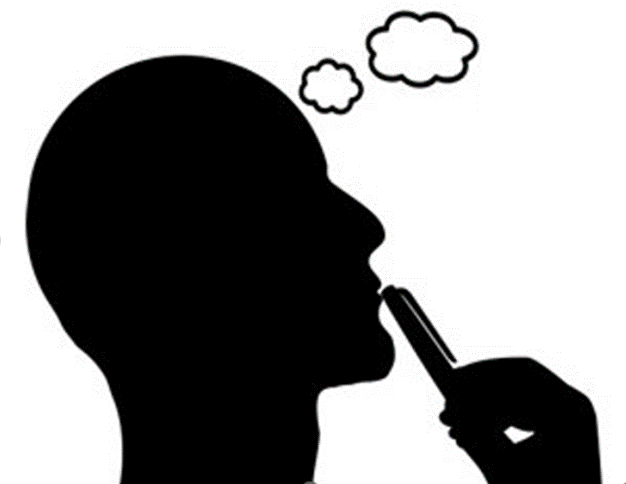 Men hur kan jag utveckla dessa egenskaper?
1. Egenskaper och fördelar
1.1 Individuella egenskaper hos en intraprenör
Öppenhet för diskussion
Omfattande förståelse för intern och extern miljö
Intraprenör
Vision och flexibilitet
Uthållighet + motståndskraft
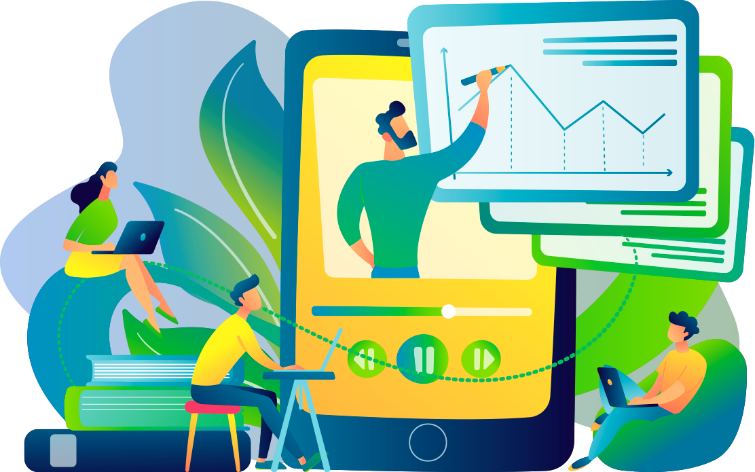 Koalitionsbyggande
Orientering om lagarbete
Tvärvetenskaplig
Kreativitet
Source no.: 4
Utveckla mindfulness
Utveckla självmedvetenhet
Bli en intraprenör
1. Egenskaper och fördelar
1.2 Personlig utveckling som förutsättning
Source no.: 8
1. Egenskaper och fördelar
1.3 Fördelar med intraprenöriellt beteende för anställda
Med bättre självinsikt och mindfulness
Anställda kan...
bättre osäkerhet i affären.
bättre hantera karriärövergångar.
uppdatera sin kompetens och öka sitt arbetsmarknadsvärde.
bättre hantera snabbt föränderliga miljöer.
Unit 2
Stärk för mindfulness för att utveckla intraprenörer
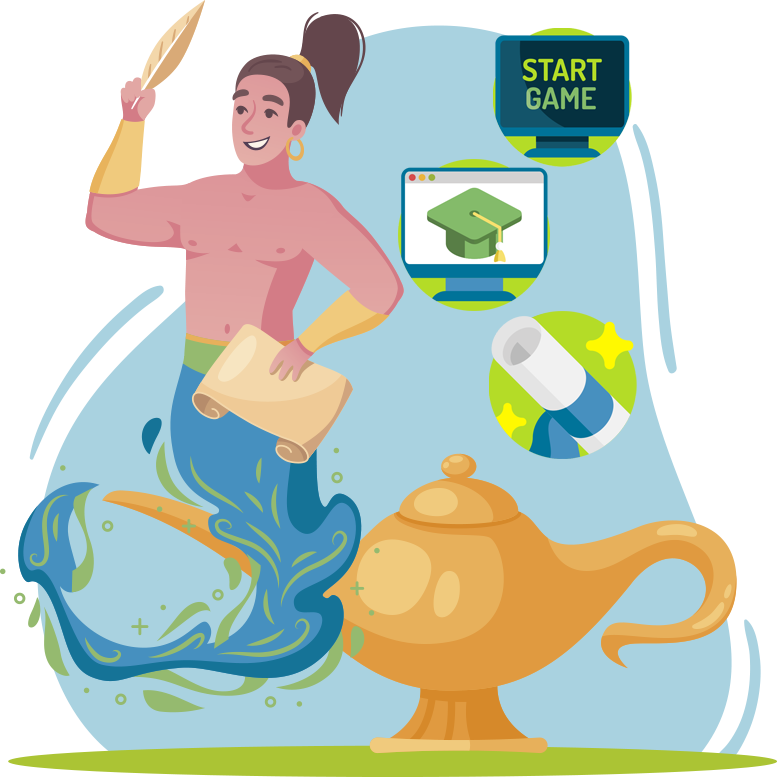 2.1 Definition
2.2 Effekter
2.3 Utveckling och praktik
2.4 Integration i det dagliga livet och arbetet
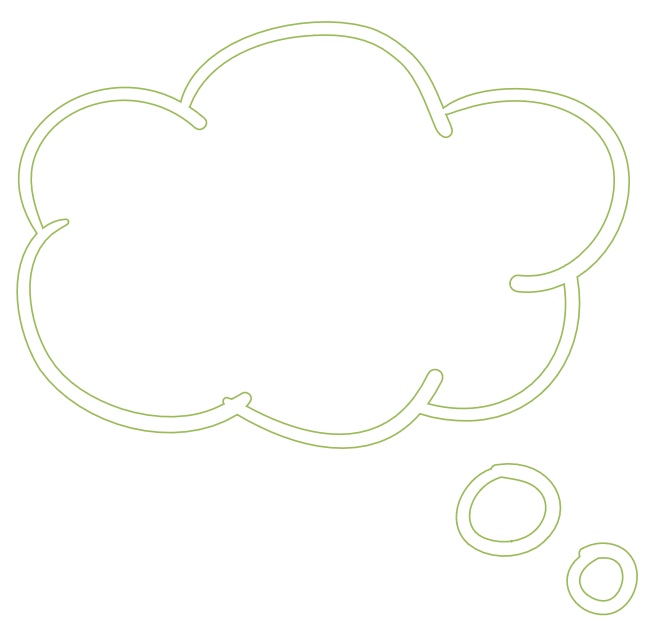 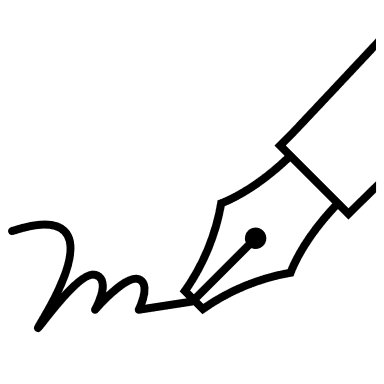 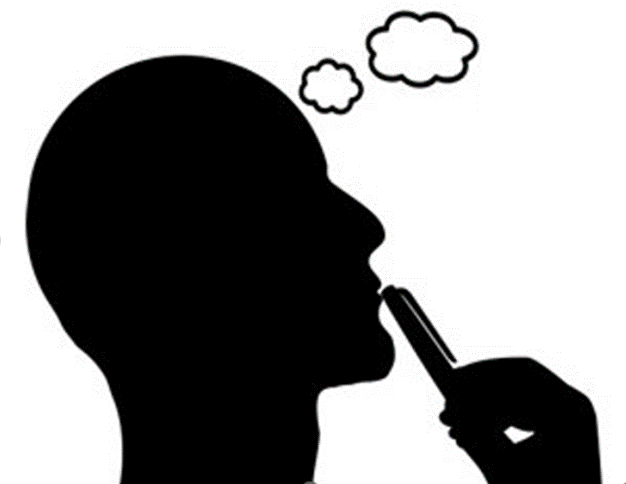 Kan vi hitta en rubrik för alla dessa artiklar?
2. Mindfulness
2.1 Definition
Hur skulle du definiera det?
till exempel:
Respektfull interaktion
Uppskattning av resursanvändningen
Uppskattning för andra
Uppskattning av användningen av dina egna medel
Resiliens
Var uppmärksam på dina egna tankar och idéer
2. Mindfulness
2.1 Definition
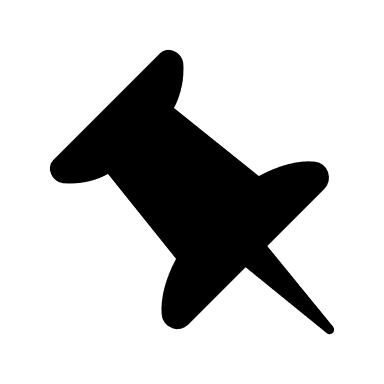 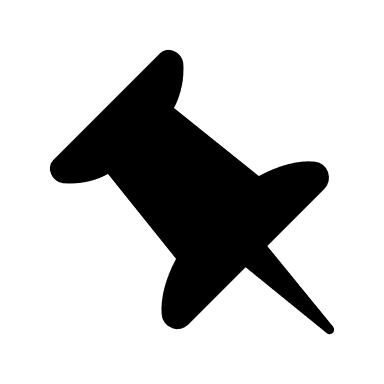 Mindfulness är ett annat verktyg för att utveckla självmedvetenhet, hantera känslor och förbättra arbetsmiljön.
Övningen av att vara medveten om din kropp, sinne och känslor i nuet, tänkte skapa en känsla av lugn.

Behandla en rad psykologiska och psykosomatiska tillstånd.
Source no.: 7, 8
2. Mindfulness
2.2 Effekter
… ökar subjektivt välbefinnande, empati och hopp
… minskar psykologiska symtom och känslomässig reaktivitet
Effekter av mindfulness

Mindfulness är positivt förknippat med psykologisk hälsa ...
… förbättrar reglering av beteende
… minskning av stress
Source no.: 5
Koncentrera dig på vad du gör just nu
Tänk inte på andra uppgifter, deadlines, inköpslista eller vad som helst
Var här och nu
Fasa ut allt annat
2. Mindfulness
2.3 Utveckling och praktik
Mål att utveckla mindfulness:
På detta sätt kan du minska stress, vara mer koncentrerad och uppnå bättre resultat.
2. Mindfulness
2.3 Utveckling och praktik (1)
För att träna detta finns det några övningar
Uppgift 1:



Ta en avkopplande position och börja andas långsamt och lugnt. 
När tankarna kommer upp är det bara att släppa dem och koncentrera sig på andningen. Koncentrera dig på här och nu, just be.
Uppgift 2:




Vad känner du nu? 
Beskriv det bara själv, utvärdera dem inte.
Uppgift 3:




Vad ser du? 
Kan du märka rummet runt dig, stanna bara i detta område och beskriv vad du ser. 
Återigen, utvärdera dem inte.
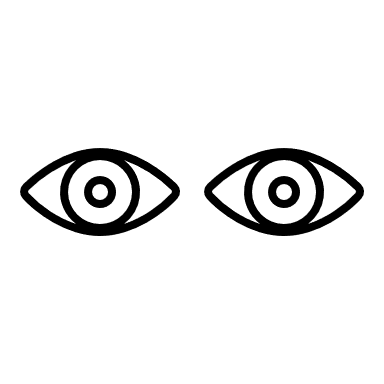 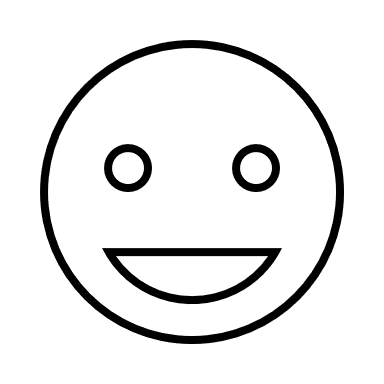 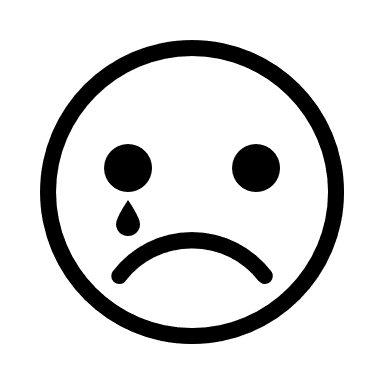 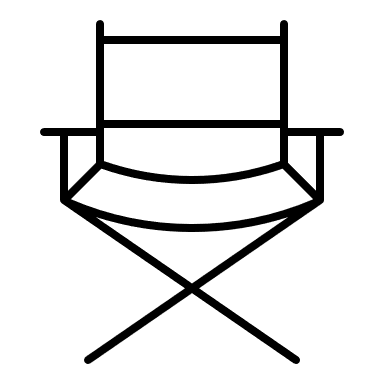 Source no.: 1
2. Mindfulness
2.3 Utveckling och praktik (2)
Uppgift 4:




Kan du lukta något? 
Vad luktar du? 
Prova det i din trädgård eller under en promenad. Koncentrera dig bara på vad du luktar, låt dina tankar komma och gå.
Uppgift 5:




Kan du höra något och vad hör du? 
Tänk inte på någonting, koncentrera dig bara på vad du kan höra. Finns det fåglar eller kan du höra att det blåser?
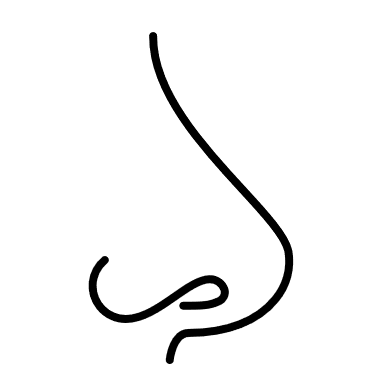 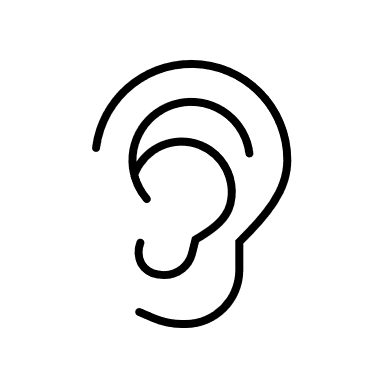 Source no.: 1
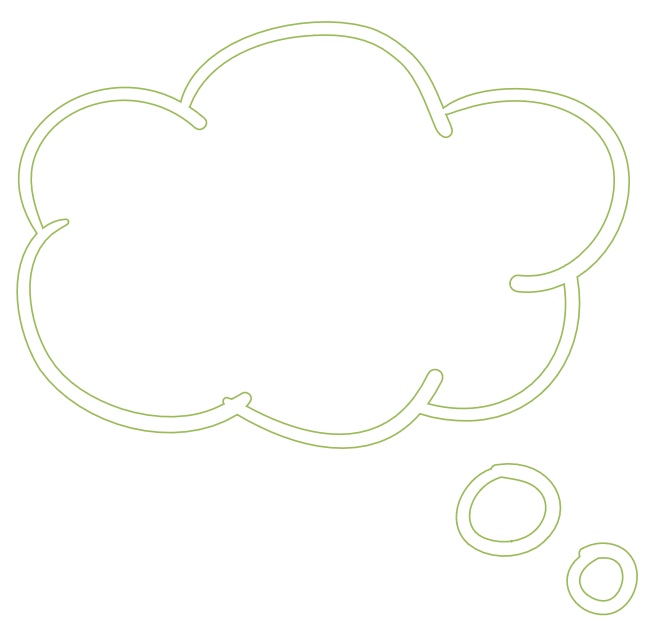 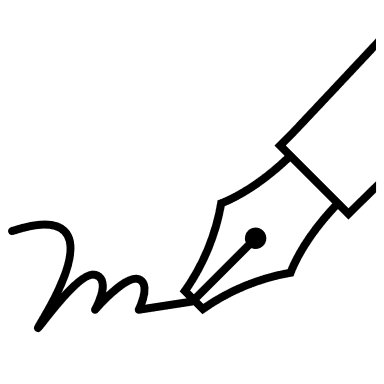 Har du ytterligare idéer hur man integrerar mindfulness i det dagliga livet och arbetet?
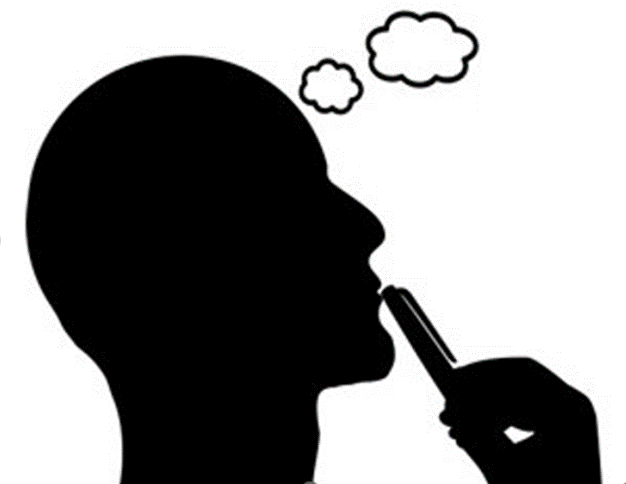 2. Mindfulness
2.4 Integration i det dagliga livet och arbetet
Hur kan du integrera mindfulness i det dagliga arbetet?
till exempel:
Börja din arbetsdag med en andningsövning
Blockera pauser för din mindfulness i din kalender
Har du kontors-/konsultationstider eller är du varje gång tillgänglig via telefon?
Hur kan du bättre organisera det dagliga arbetet och minska stressen?
Unit 3
Stärka självmedvetenheten för att utveckla intraprenöriellt beteende
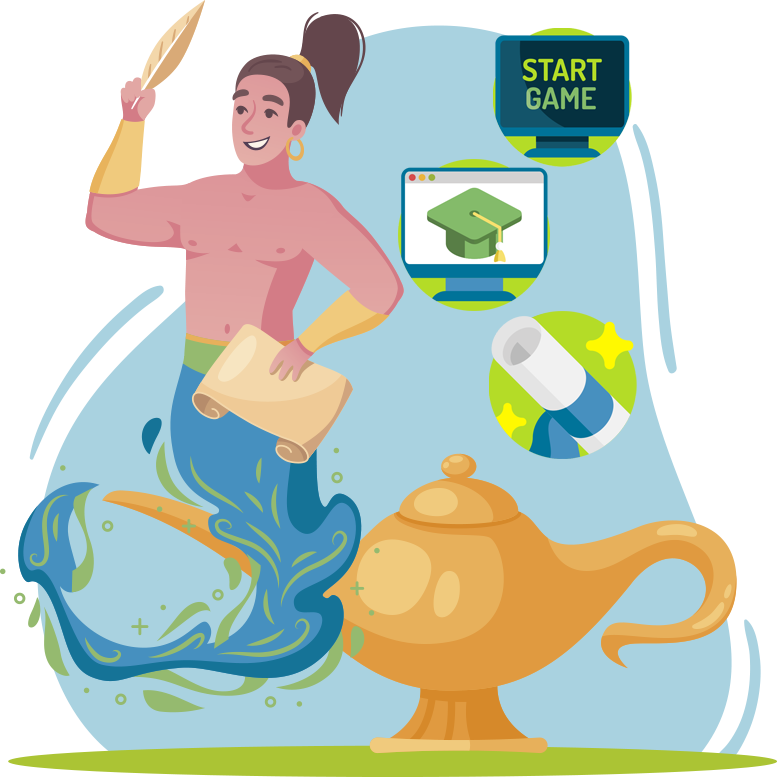 3.1 Definitioner och egenskaper
3.2 Utvecklingsfaser
3.3 Integration i det dagliga livet och arbetet
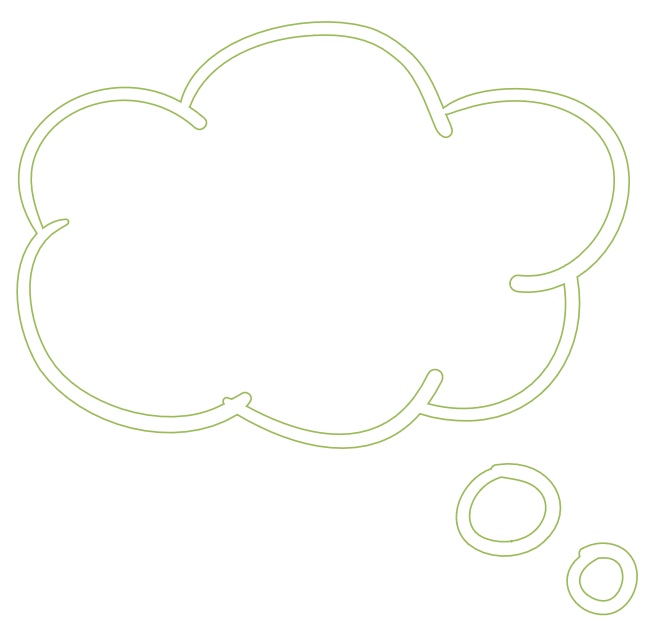 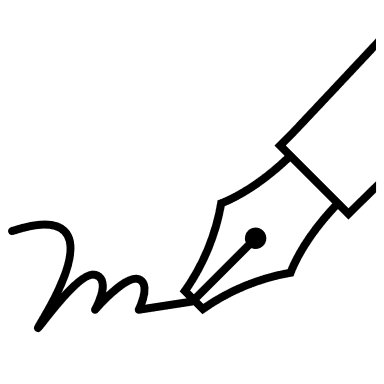 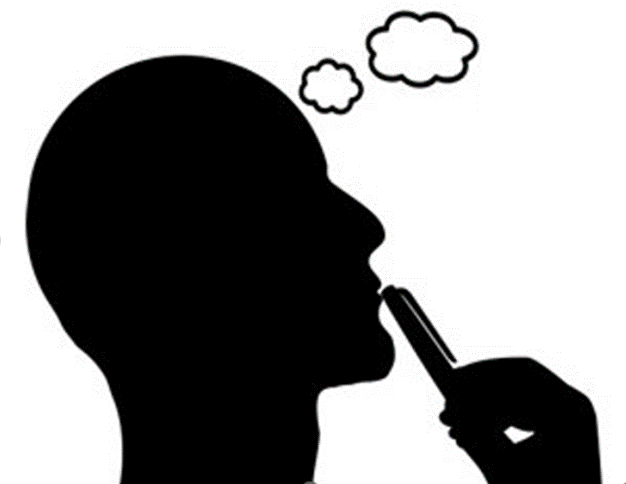 Kan vi hittaen rubrik för alladessa föremål?
3. Självmedvetenhet
3.1 Definitioner och egenskaper
Hur skulle du definiera det?
till exempel:
Öppenhet i dialoger
Försäkring
Lita på dina egna handlingar
Självsäkert utseende
Medvetenhet om egna styrkor och svagheter
Öppenhet för nya saker, tillvägagångssätt, idéer etc.
3. Självmedvetenhet
3.1 Definitioner och egenskaper
Tro på dig själv
Fortsätt utvecklas
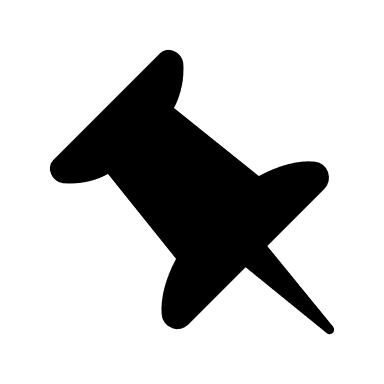 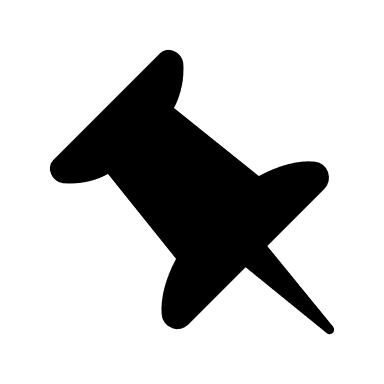 Reflektera dina egna behov, ambitioner och önskemål på kort, medellång och lång sikt
Tro på din förmåga att påverka händelseförloppet, trots osäkerhet, motgångar och tillfälliga misslyckanden
Identifiera och bedöma dina individuella och gruppstyrkor och svagheter
Source no.: 2, 6
3. Självmedvetenhet
3.2 Utvecklingsfaser
Fas av reflektion
Särskilda situationer
Få mer självmedvetenhet
Source no.: 1
3. Självmedvetenhet
Fas av reflektion
Särskilda situationer
Få mer självmedvetenhet
3.2 Utvecklingsfaser (1)
Reflektion av din styrka och svagheter
1.
2.
3.
4.
5.
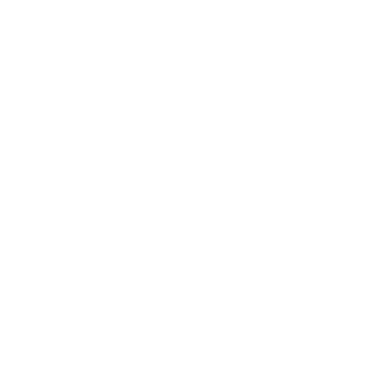 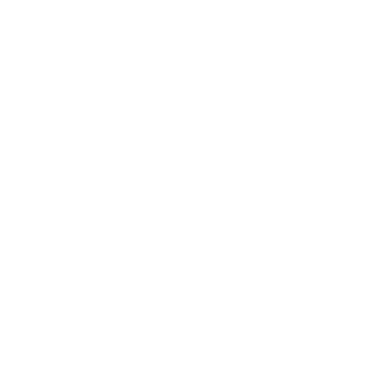 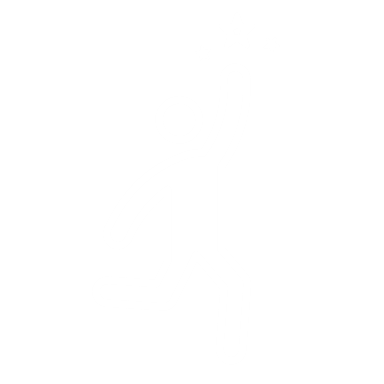 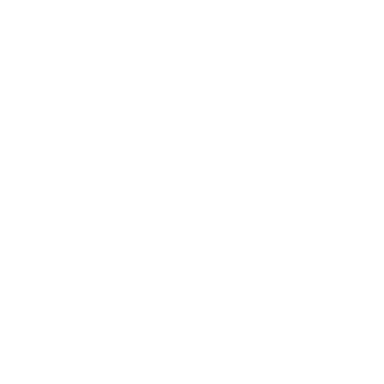 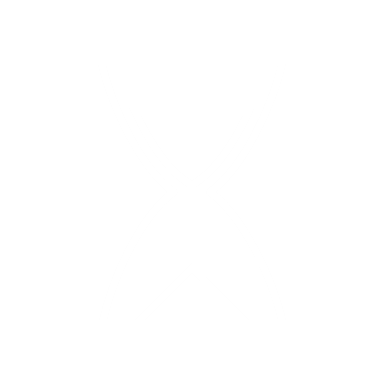 Vilka behov, ambitioner och önskemål på kort, medellång och lång sikt har du?
Vilka individuella och gruppstyrkor och svagheter har du?
Kom ihåg händelser där du påverkade händelseförloppet, trots osäkerhet, motgångar och tillfälliga misslyckanden.
I vilka stunder var du särskilt stolt över dig själv och varför?
I vilka ämnen blir du ofta tillfrågad om råd av kollegor?
Source no.: 2
3. Självmedvetenhet
Fas av reflektion
Särskilda situationer
Få mer självmedvetenhet
3.2 Utvecklingsfaser (2)
6.
7.
8.
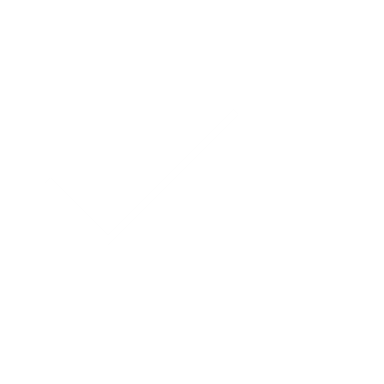 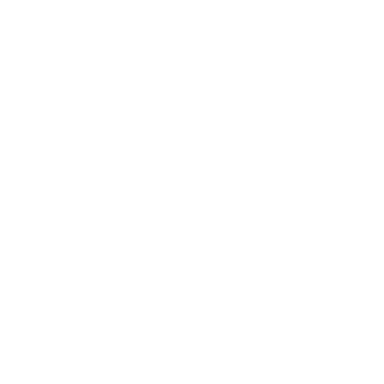 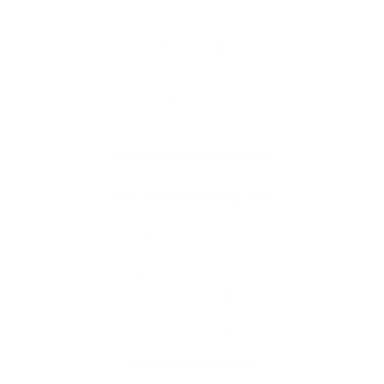 Vad är du stolt över i ditt liv?
Vad uppskattar vänner med dig?
Om vilket ämne kan du prata i 30 minuter utan förberedelse?
Om du inte kan komma på något att säga och du känner de andra teammedlemmarna väl kan du också göra övningen för en teammedlem dessutom. Vilka är personens speciella egenskaper, vad kan han eller hon göra särskilt bra etc.?
Source no.: 2
3. Självmedvetenhet
Fas av reflektion
Särskilda situationer
Få mer självmedvetenhet
3.2 Utvecklingsfaser
Reflektion av tankemönster
I vilka stunder tänker du dåligt om dig själv och varför?
Istället för att tänka illa om dig själv, kan du lära dig något av dina misstag?
1.
Vänligen omformulera dina dåliga tankar till ett positivt tankesätt.
T.ex. Istället för att tänka: Allt gick fel idag; tänk mer positivt: Okej, även om det var en stressig dag, lyckades jag med de viktigaste uppgifterna.
2.
Gör samma sak med ditt tankemönster
T.ex. jag kan inte göra det ändå; tänk mer positivt: Jag ska prova det och om jag behöver hjälp frågar jag min kollega.
3.
Om du är upphetsad och nervös inför en specifik uppgift/situation, fundera på vad som kan hända i det värda fallet?
Skulle det verkligen vara så illa?
Kan du verkligen förlora, eller förlorar du bara om du inte försöker?
4.
Source no.: 1
3. Självmedvetenhet
Fas av reflektion
Särskilda situationer
Få mer självmedvetenhet
3.2 Utvecklingsfaser
Övning för specifik situation:
Ansiktsrörelse
Hållning
The facial feedback hypothesis suggests that an individual’s experience of emotion is influenced by feedback from their facial movements.
Uppgift 1:

Le och vilka känslor känner du, är du lycklig?



Prova den här metoden när du är ledsen.
Uppgift 2:

Le mot någon som inte ler. 





Ler han/hon tillbaka?
Uppgift 3:

Innan du höll en pitch eller presenterar något, le och bli mer positiv. 




Prova det!
Uppgift 1:

Visa en segerpose.







Hur känner du dig?
Uppgift 2:

Visa en 
förlorare pose





Jämför dina känslor med dem när du visar en segerställning.
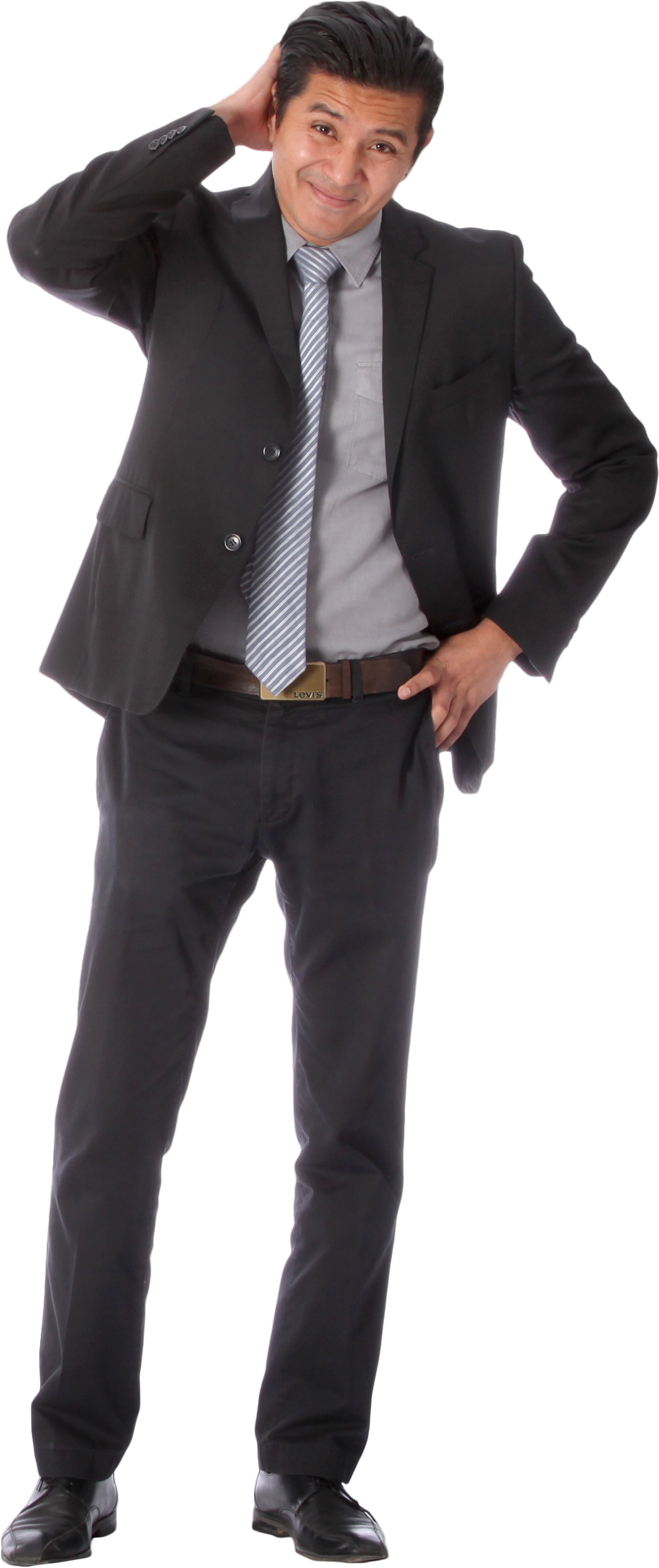 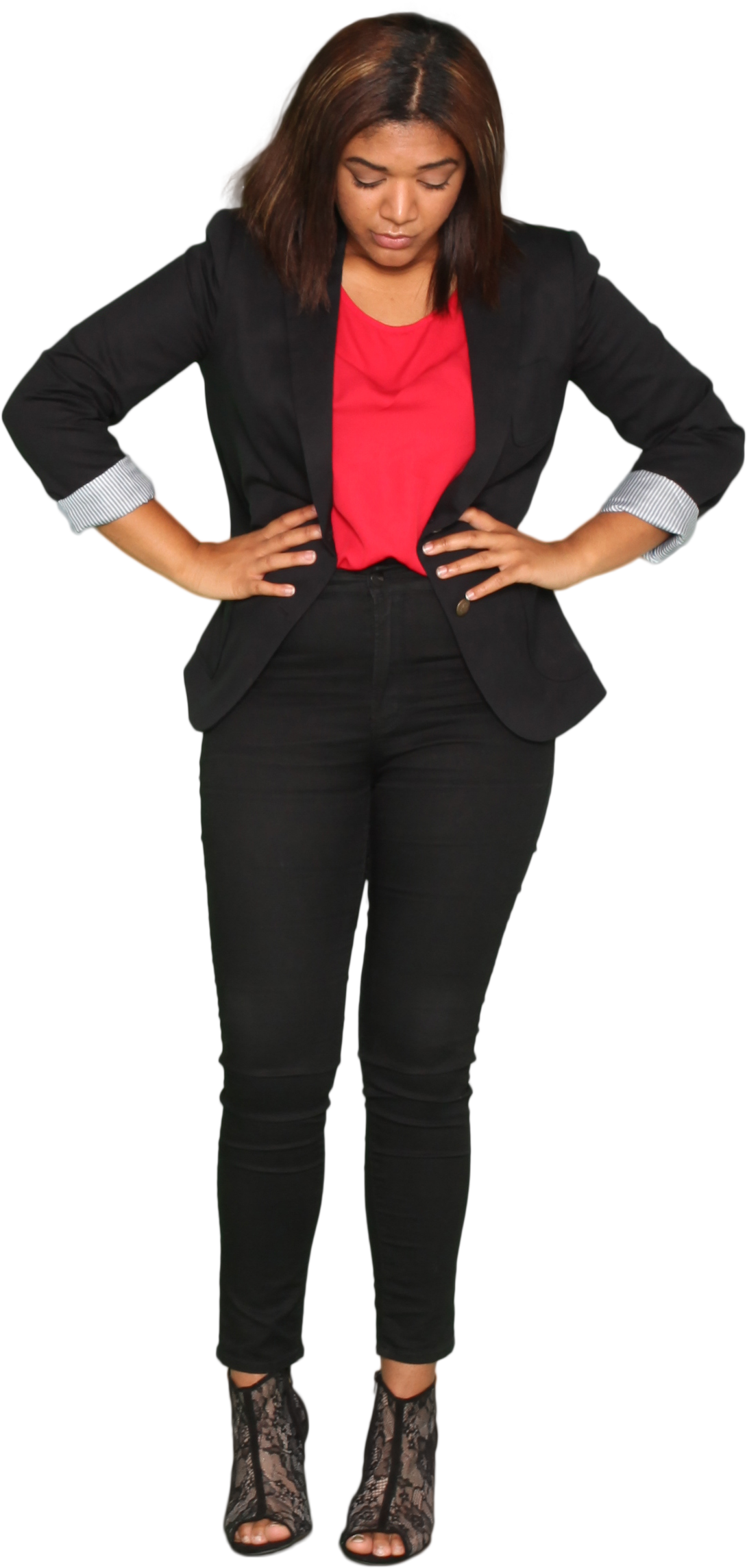 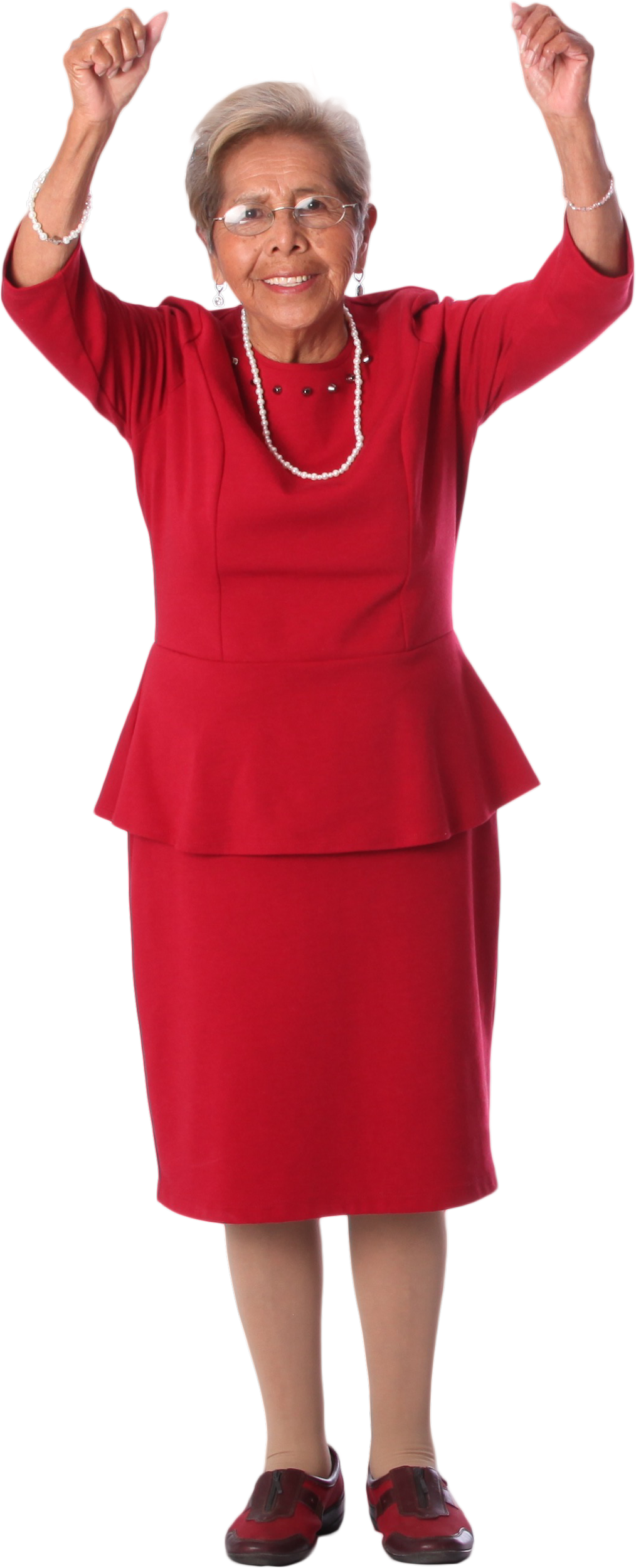 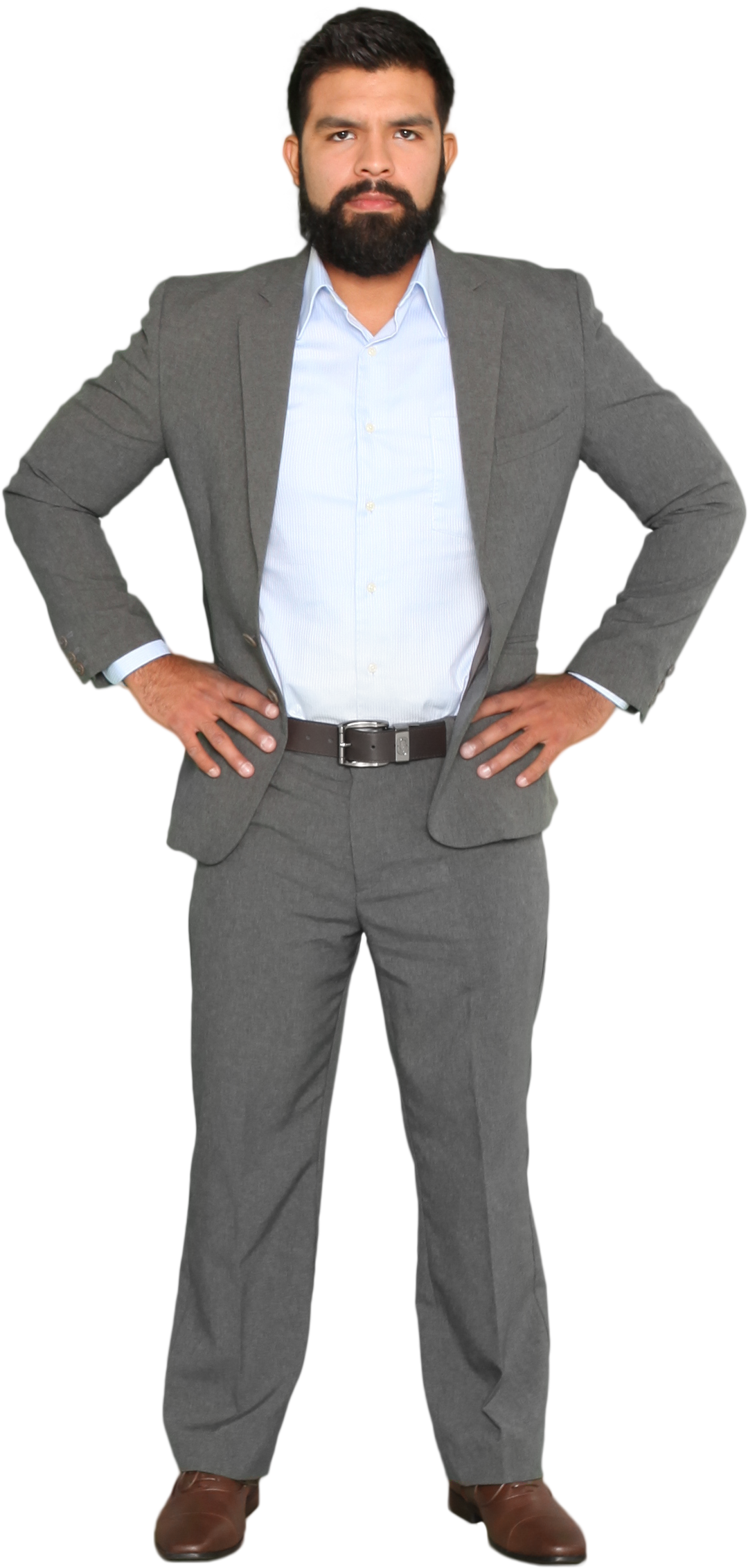 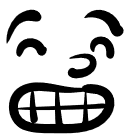 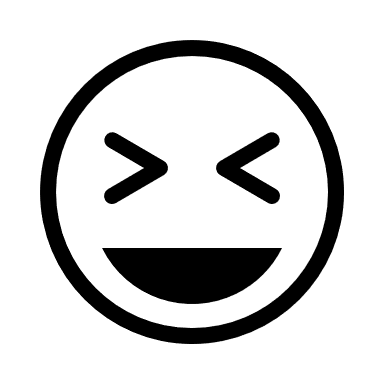 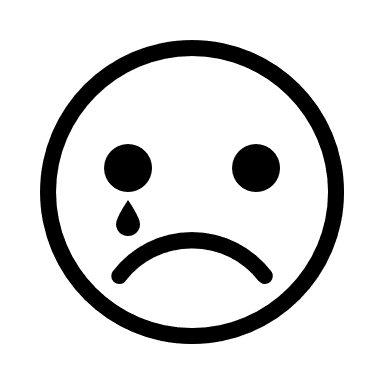 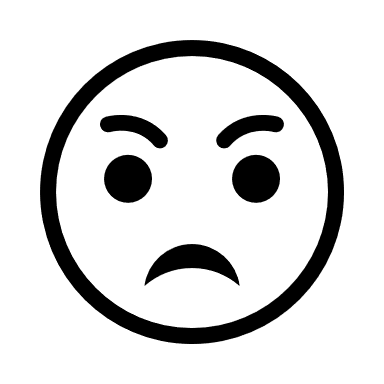 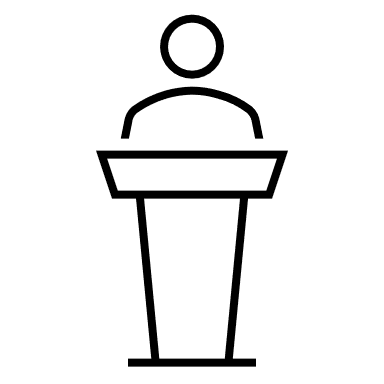 Source no.: 1, 3
3. Självmedvetenhet
Fas av reflektion
Särskilda situationer
Få mer självmedvetenhet
3.2 Utvecklingsfaser
Fas av reflektion
Särskilda situationer
Tänk på vad du är stolt över
Fundera på vad du är bra på
Reflektera dina tankar om dig själv
Uppgifter för förberedelse i okända situationer
Få mer självmedvetenhet
3. Självmedvetenhet
3.3 Integration i det dagliga livet och arbetet
Har du idéer hur man integrerar självmedvetenhet i det dagliga livet och arbetet?
till exempel:
Jag vet mina styrkor och svagheter.
Jag är stolt över mina prestationer.
Jag är övertygad om mina handlingar.
I vilka situationer och var kan du träna mindfulness?

På jobbet
På fritiden
Överallt
Testa dina kunskaper!
Svara på följande frågor:
Vilken av följande egenskaper är inte en egenskap hos en intraprenör?

Teamorientering och öppenhet för diskussioner
Flexibel och visionsorienterad 
Att arbeta ensam
Vad är viktigt för att få en högre grad av självmedvetenhet? 

Fokusera på det egna jobbet och arbeta ensam
Medvetenhet om egna styrkor och svagheter
Inte villig att ta risker för något nytt
Vilket av följande beteenden bidrar inte till intraprenöriellt beteende?

Öppenhet i samtal
Medvetenhet om egna styrkor och svagheter 
Insisterande på traditionellt beteende
Hur kan du integrera mindfulness i det dagliga livet och arbetet?

Varje gång tillgänglig via telefon
Arbeta utan pauser
Planera pauser för träning av mindfulness
I vilka situationer och var kan du träna mindfulness?

På jobbet
På fritiden
Överallt
Testa dina kunskaper!
Lösning:
Vilken av följande egenskaper är inte en egenskap hos en intraprenör?

Teamorientering och öppenhet för diskussioner
Flexibel och visionsorienterad 
Att arbeta ensam
Vad är viktigt för att få en högre grad av självmedvetenhet? 

Fokusera på det egna jobbet och arbeta ensam
Medvetenhet om egna styrkor och svagheter
Inte villig att ta risker för något nytt
Vilket av följande beteenden bidrar inte till intraprenöriellt beteende?

Öppenhet i samtal
Medvetenhet om egna styrkor och svagheter 
Insisterande på traditionellt beteende
Hur kan du integrera mindfulness i det dagliga livet och arbetet?

Varje gång tillgänglig via telefon
Arbeta utan pauser
Planera pauser för träning av mindfulness
Sammanfattningsvis
Bra gjort! Nu vet du mer om:
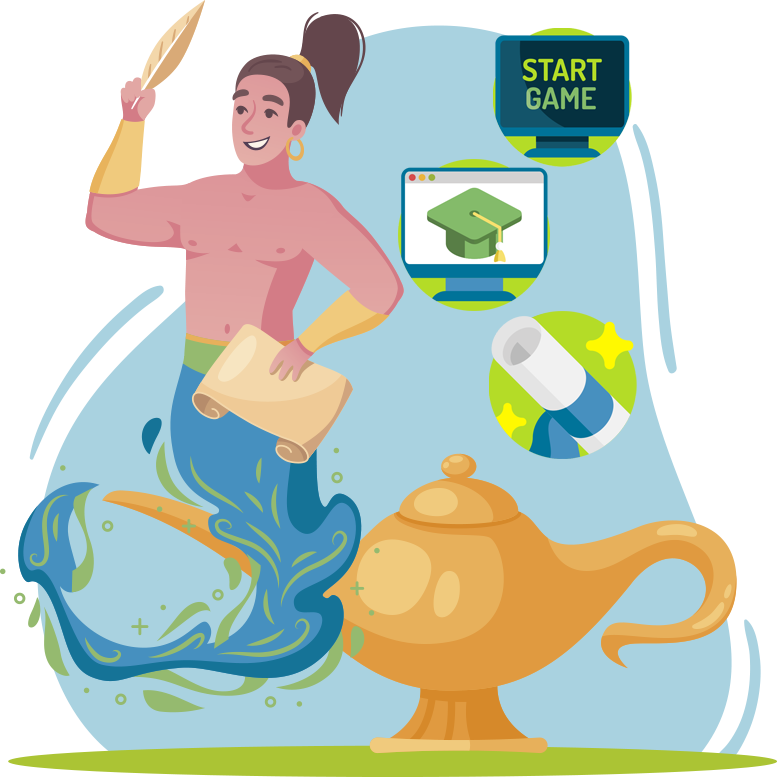 Egenskaperna hos en intraprenör
Mervärdet av att tänka och agera som en intraprenör
Personlig utveckling som förutsättning för intraprenöriellt beteende
Betydelsen och de viktigaste dimensionerna av mindfulness
De positiva effekterna av mindfulness
Betydelsen och de viktigaste dimensionerna av självmedvetenhet
Faserna av utveckling av självmedvetenhet
Framgångsrik övning och användning för att utnyttja mindfulness i det dagliga livet och arbetet
Framgångsrik övning och användning för att utnyttja självmedvetenhet i det dagliga livet och arbetet
Bibliografi (1)
AOK Gesundheitsmagazin (2021). Selbstbewusstsein stärken – die besten Tipps. https://www.aok.de/pk/magazin/wohlbefinden/selbstbewusstsein/selbstbewusstsein-staerken-die-besten-tipps/.
Bacigalupo, M., Kampylis, P., Punie, Y. and Van Den Brande, L. (2016). EntreComp: The Entrepreneurship Competence Framework. EUR 27939 EN. Luxembourg (Luxembourg): Publications Office of the European Union; 2016. JRC101581. https://publications.jrc.ec.europa.eu/repository/handle/JRC101581.
Coles, N. A., Larsen, J. T., & Lench, H. C. (2019). A meta-analysis of the facial feedback literature: Effects of facial feedback on emotional experience are small and variable. Psychological Bulletin, 145(6), pp. 610–651. https://doi.org/10.1037/bul0000194.
Hisrich, R. D. (1990). Entrepreneurship/intrapreneurship. American Psychologist, 45(2), pp. 209–222.
Keng, S.-L.; Smoski, M. J.; Robins, C. J. (2011). Effects of Mindfulness on Psychological Health: A Review of Empirical Studies. Clinical Psychology Review, 31(6), pp. 1041–1056.
Bibliografi (2)
Sala, A., Punie, Y., Garkov, V. and Cabrera Giraldez, M. (2020). LifeComp: The European Framework for Personal, Social and Learning to Learn Key Competence, EUR 30246 EN, Publications Office of the European Union. ISBN 978-92-76-19417-0, doi:10.2760/922681, JRC120911. https://publications.jrc.ec.europa.eu/repository/handle/JRC120911.
 Mindfulness (n. d.). In: Cambridge Dictionary. Retrieved from: https://dictionary.cambridge.org/.
Yela Aránega, Y., Del Val Núñez, M. T., Castaño Sánchez, R. (2020). Mindfulness as an intrapreneurship tool for improving the working environment and self-awareness. Journal of Business Research, 115, pp. 186-193.
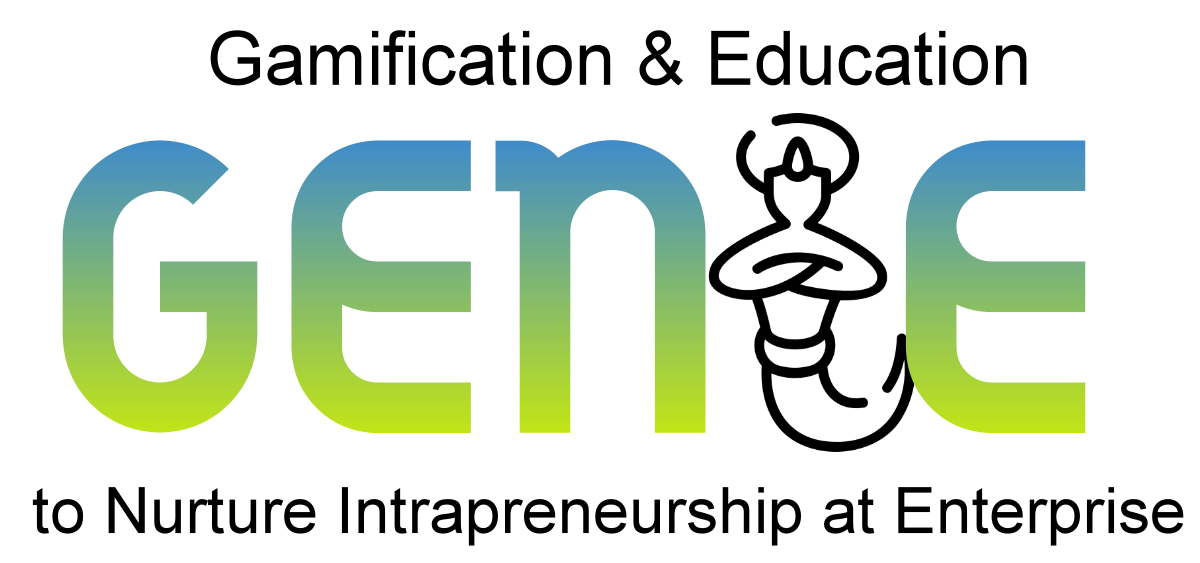 genieproject.eu
Tack!